Taller del 
Sistema Estadístico 
del Sector Afianzador 
(SESAF)
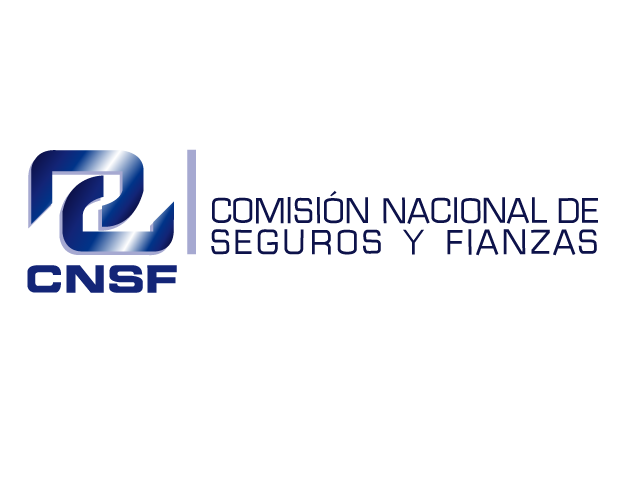 Diciembre  2018
Estructura: Archivo Plano “Primas y Responsabilidades”.-
Estructura: Archivo Plano “Primas y Responsabilidades”.-
Validaciones “Movimientos del Ejercicio de Reclamaciones, Pagos y Recuperaciones”
Para:

Monto Pagado
Monto Recuperado
Monto  Improcedentes 

SI

Moneda
 =
 Extranjera (20)
Monto Pagado = 
Monto Pagado
 ( reportado en las cuentas de orden)
Fecha de Movimiento
 =
 Diciembre
ENTONCES
Monto Pagado
  ≠
Monto Pagado
 ( reportado en las cuentas de orden)
Fecha de Movimiento
 ≠
 Diciembre
ENTONCES
Validaciones “Movimientos del Ejercicio de Reclamaciones, Pagos y Recuperaciones”
Año de Emisión 
=
Año de Reporte
Existe al menos un registro con Tipo de Movimiento = 1 (Reclamaciones Recibidas)
Validaciones “Movimientos del Ejercicio de Reclamaciones, Pagos y Recuperaciones”
Año de Emisión 
≠
Año de Reporte
Existe al menos un registro con Tipo de Movimiento = 1 (Reclamaciones recibidas) en el ejercicio actual o anteriores
Existe un Tipo de
Movimiento
≠
1
Nota: Esta validación se realizará cuando el Año de Emisión sea igual a 2017 o 2016
Validaciones “Tabla de Primas y Responsabilidades
La Póliza debe estar reportada en los ejercicios anteriores
Año de Emisión 
=
Año de los dos ejercicios anteriores 
(2017 o 2016)
Validaciones “Tabla Responsabilidades
La Póliza debe estar reportada en  los dos ejercicios anteriores
Año de Fecha Emisión 
<
Año de Reporte
Nota: En caso de rehabilitaciones se debe tener registrado dicho movimiento en la tabla de Primas y Responsabilidades
Validaciones “Tabla de Reclamaciones”
entonces el número de póliza  y reclamación debe estar reportado en los dos ejercicios anteriores
Año de Reclamación 
<
Año de Reporte
RELACIONES ENTRE TABLAS
Reclamaciones  Primas y Responsabilidades

Esto se cumple si el Año de emisión de la póliza es igual al año de reporte.
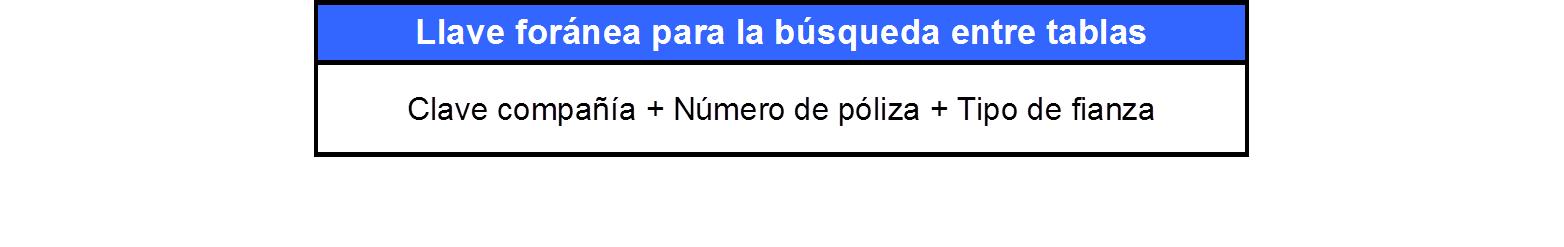 RELACIONES ENTRE TABLAS
Prima y Responsabilidades  Reafianzamiento

Esto se cumple si la Responsabilidad Cedida es mayor a cero
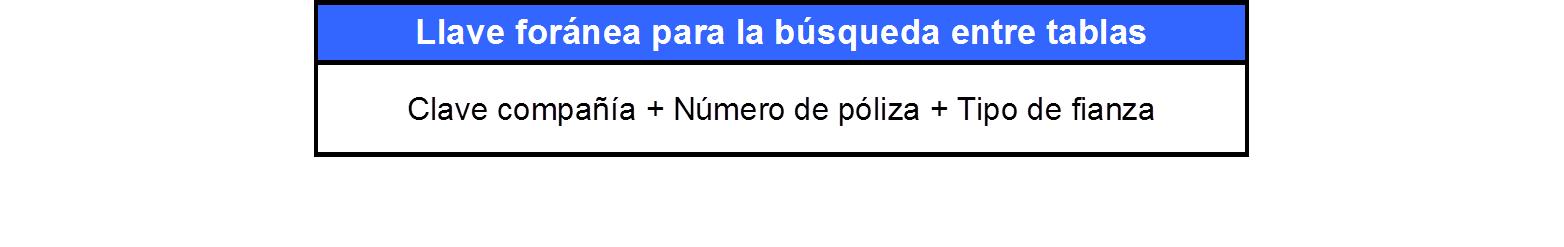 RELACIONES ENTRE TABLAS
Movimientos del Ejercicio  Primas y Responsabilidades

Esto se cumple si el Año de emisión de la póliza es igual al año de reporte.
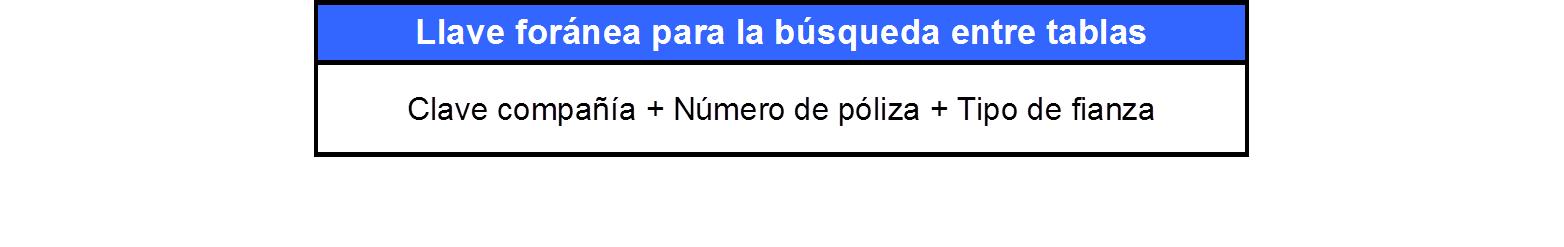 Teléfonos de Consulta
Ricardo Sevilla   		5724-7634 	rsevilla@cnsf.gob.mx
Edith Reyes		5724-7690 	ereyes@cnsf.gob.mx
Eleazar Ortiz 		5724-7554	eortiz@cnsf.gob.mx
¡Gracias!
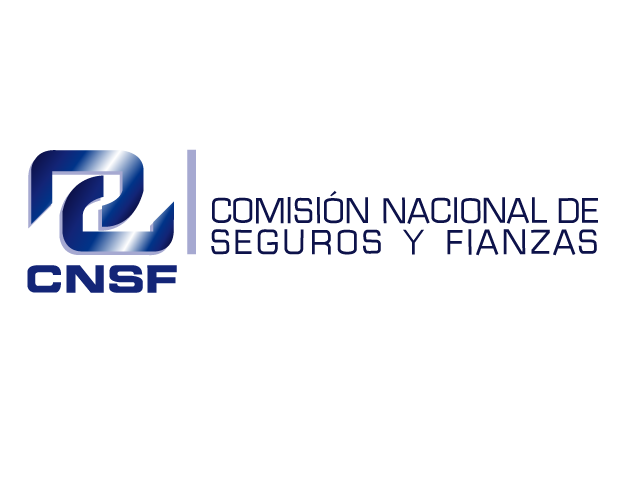 Enero de 2018